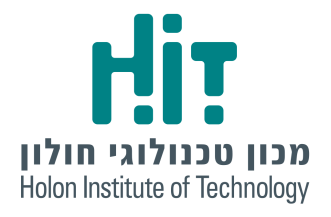 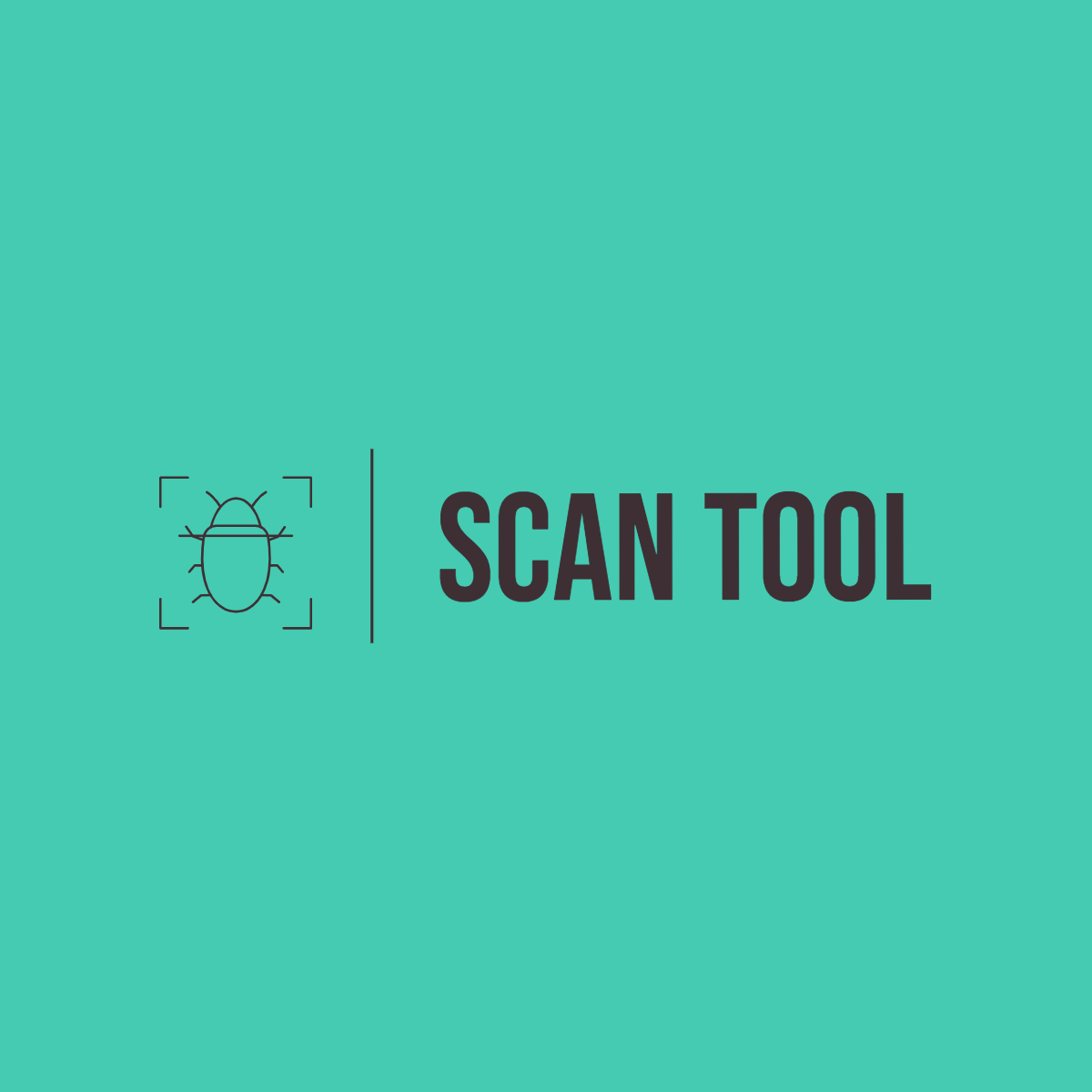 מוצר הפרויקט:
כלי לסריקת פוגעניים באתרים של אנשים פרטיים, ארגונים ועסקים.




















המטרה של הפרויקט:
המטרה הינה לספק הגנה על אתרי הWEB  של ארגונים ועסקים.
המערכת תמצא חולשות אפליקטיביות ופורטים פתוחים במערכות החברה ובכך תעזור בשיפור אבטחת המידע וההגנה בסייבר.
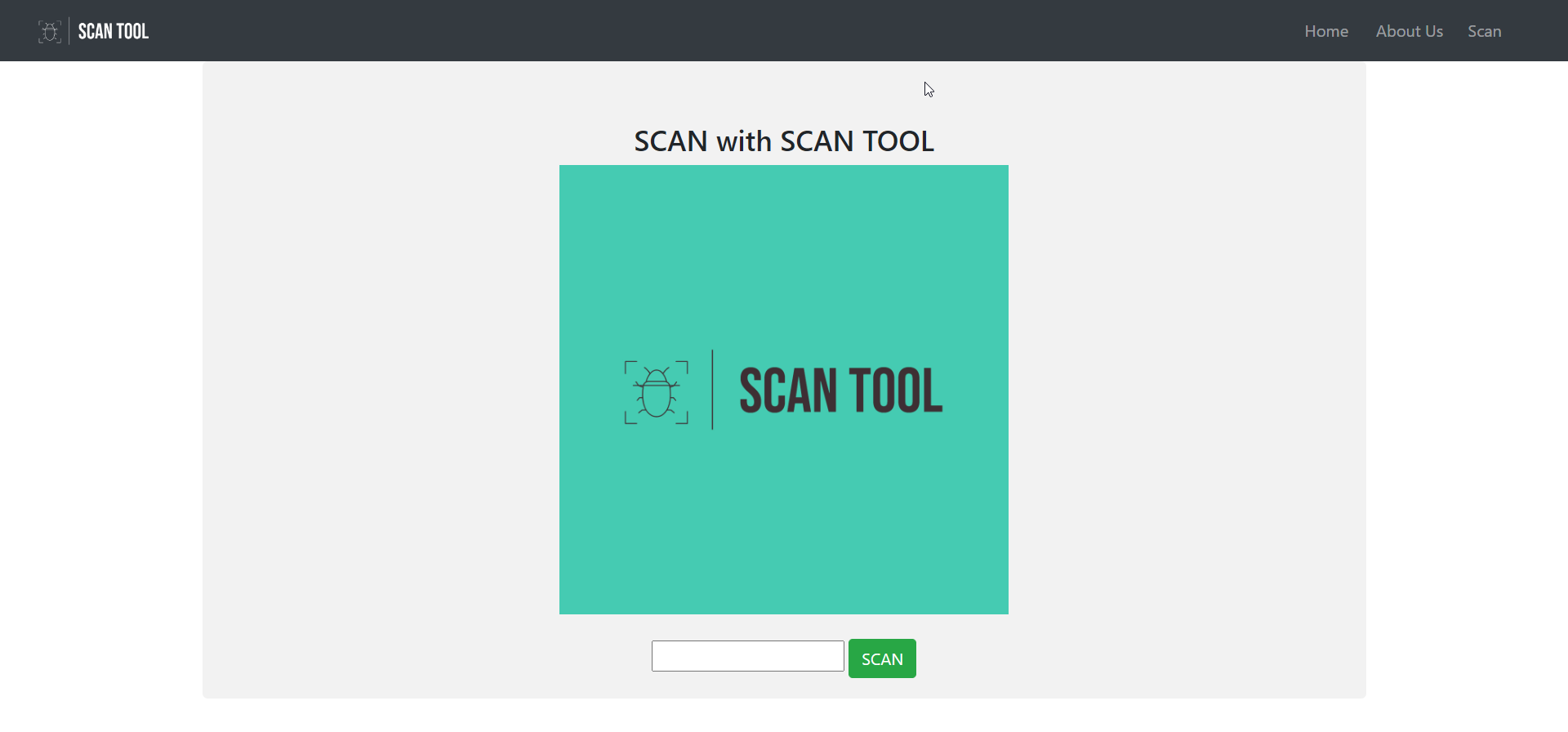 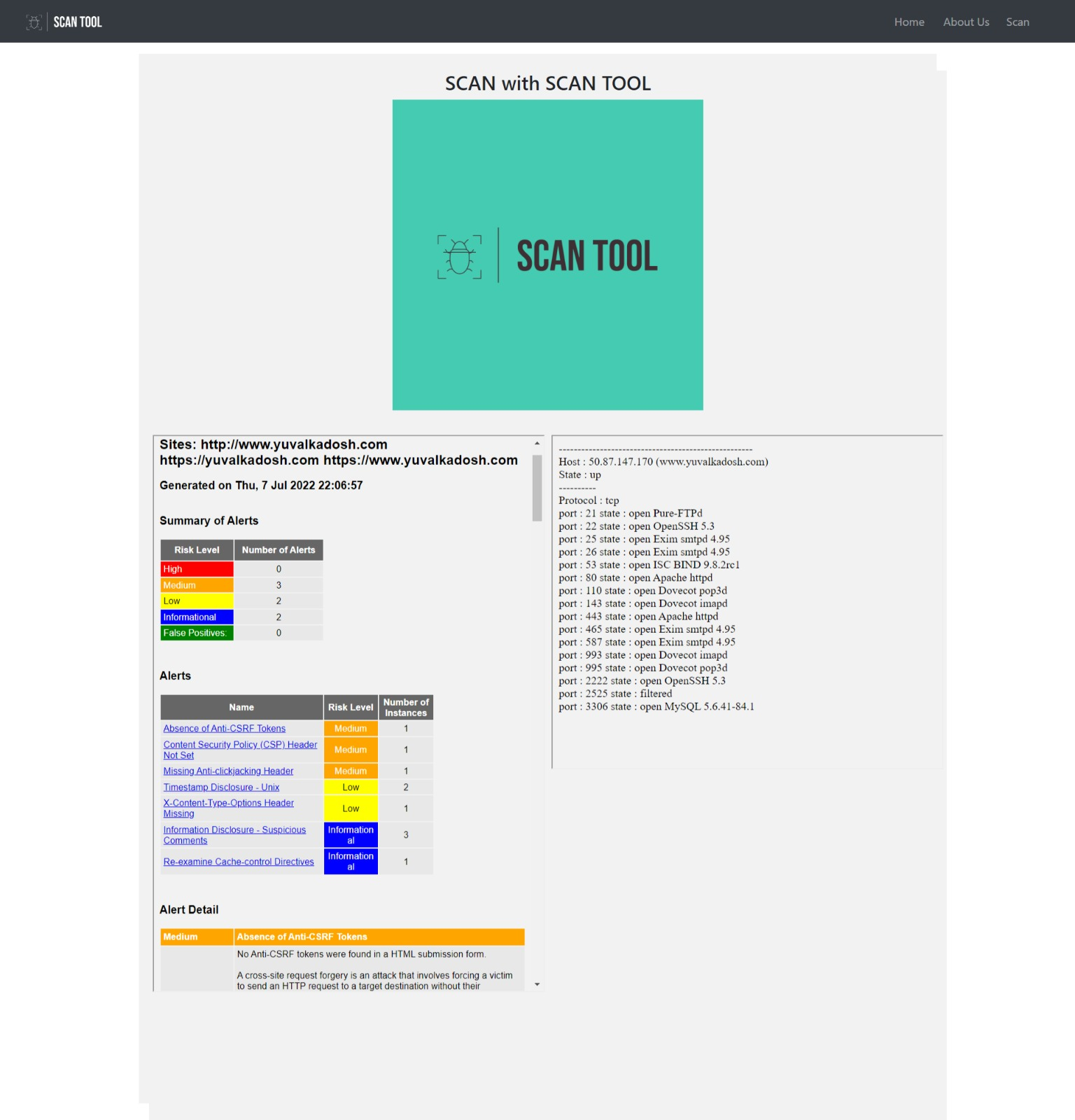